Retiring with Satisfaction
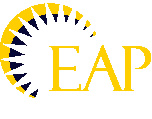 June 2023
Kay Gorsuch, Psy.D.
EAP Manager
Is It Decision Time?
Retirement Readiness:
“It means that you are emotionally ready to run toward something rather than away from something . . .you have an active plan for your immediate and extended future” 




(http://drkathleenmccoy.blogspot.com/2011/06/retirement-readiness.html)
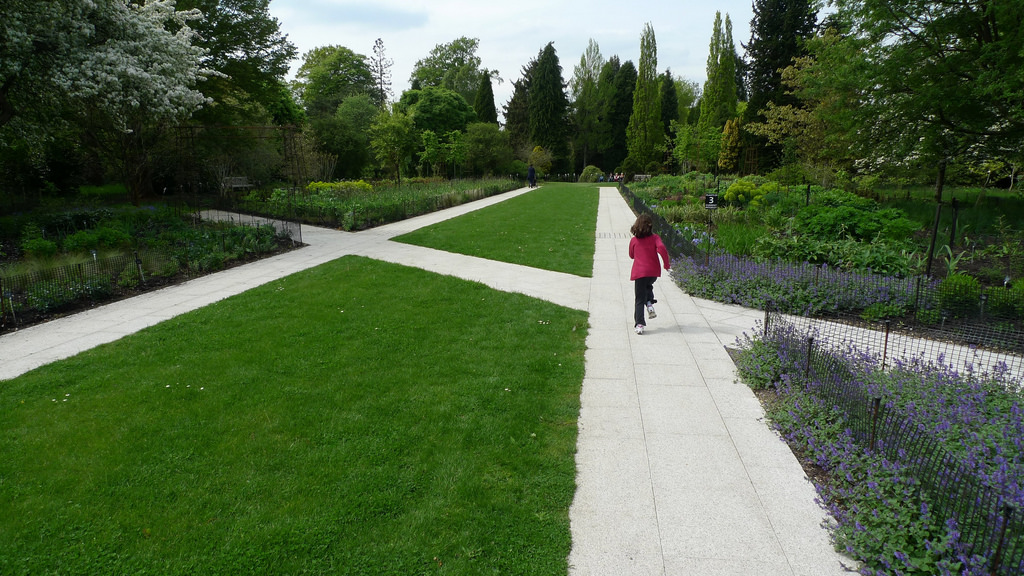 This Photo by Unknown Author is licensed under CC BY-SA
Adjustments to Consider
Expectations
What do you think the time will be?
Structure
Will your alarm clock be needed?
Personal interactions
Who will share your time/experiences?
Identity
Defining yourself outside of your career
Purpose
What is important to you in this phase of life?
Varied emotional experience
Range of excitement to loss to worry to boredom
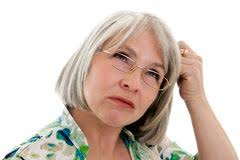 Putting Resources in Place
Flexibility:  adapting to change
Finances:  spending vs saving
Geography: where to settle
Routines: need a reason to get going
Activities: defines your new goals
Relationships: they are adjusting too
Support System:  additional areas to rely
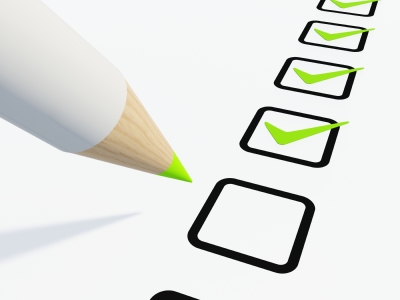 This Photo by Unknown Author is licensed under CC BY-SA
Internal Employee Assistance Program through Health Services
Short-term counseling for employees and eligible family members, includes telehealth and in person
Crisis response
Grief support
Caregiver’s monthly support group
Consultation for managers/supervisors
Assistance with referrals and external resources
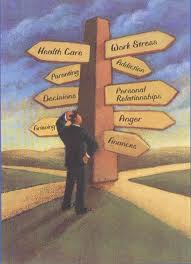 On-Site at Health Services
423-6609
Confidential to the extent allowed by state law
External Employee Assistance Program:CONCERN 1-800-344-4222
Work-Life programs: Elder care, Childcare referrals, Legal, Financial phone counseling
Short-term counseling for employees and eligible family members; online counseling through https://concernhealth.com
Up to 5 visits per family member, per issue, per year
Appts available local to your home
Additional sessions for substance abuse 
24-hour phone, staffed by clinician
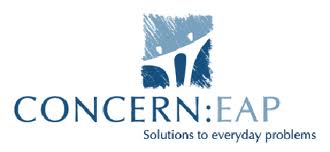 Book List
Revitalizing Retirement: Reshaping Your Identity, Relationships, and Purpose by Nancy K. Schlossberg 
Purposeful Retirement: How to Bring Happiness and Meaning to Your Retirement by Hyrum W. Smith
The Psychology of Retirement:  Coping with the Transition from Work by Derek Milne
The Retirement Maze:  What You Should Know Before and After You Retire by Rob Pascale, Louis Primavera, and Rip Roach
Kay Gorsuch, Psy.D.
Manager
Employee Assistance Program
gorsuch1@llnl.gov
423-6609
Disclaimer
This document was prepared as an account of work sponsored by an agency of the United States government. Neither the United States government nor Lawrence Livermore National Security, LLC, nor any of their employees makes any warranty, expressed or implied, or assumes any legal liability or responsibility for the accuracy, completeness, or usefulness of any information, apparatus, product, or process disclosed, or represents that its use would not infringe privately owned rights. Reference herein to any specific commercial product, process, or service by trade name, trademark, manufacturer, or otherwise does not necessarily constitute or imply its endorsement, recommendation, or favoring by the United States government or Lawrence Livermore National Security, LLC. The views and opinions of authors expressed herein do not necessarily state or reflect those of the United States government or Lawrence Livermore National Security, LLC, and shall not be used for advertising or product endorsement purposes.